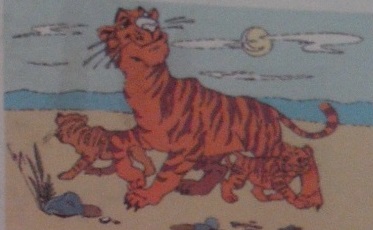 па – пы – по – пу пе – пи – пө – пүпак	паш	пөш	пөс 					Пар.	Пар – араатан амытан. Бодун көөрге, шокар, дыка улуг диис-даа ышкаш. Ол күштүг болгаш шыырак. Чемиш көргеш, ырактан-на шураптар. Сегирип алганын черле салбас. Парга күш чедер амытаннар эвээш.
Пагалар.	Пагалар солун. Олар чылыырга, амырап, шимээргээр. Сактырга, олар «ква-ква», «пак-пак» дээн ышкаш болур. Сооп эгелээрге, олар катап-ла удуп чыдыптар.	Пагалар тулаа черлерге турар болгаш ымыраа-сээк тудуп чиир.
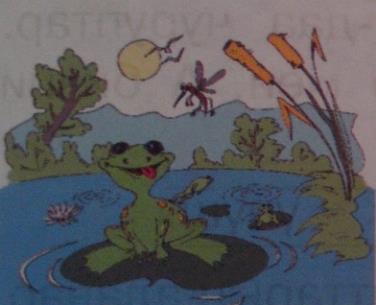 па	пы	по		П?Б		пу	пе	пөба	бы	бо				бу	бе	бөпаш – баш		пат – бат пак – бак		пар – бар			Чурулга бөлгүмү.	Чурулга бөлгүмү болур. Башкывыс манап олур бис. ОЛ бисти эки чуруп өөредир. Пар-оол дыка чуруур. Ол пашты-даа, пөштү-даа, итпикти-даа чуруптар. Мен какпа, деспи чуруур мен. А бичии Чечек чечек чуруур. 	Чечек – уруг, чечек – үнүш.
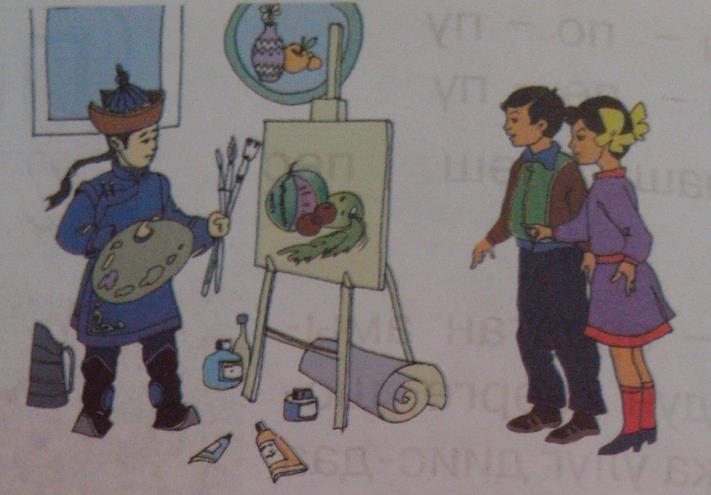 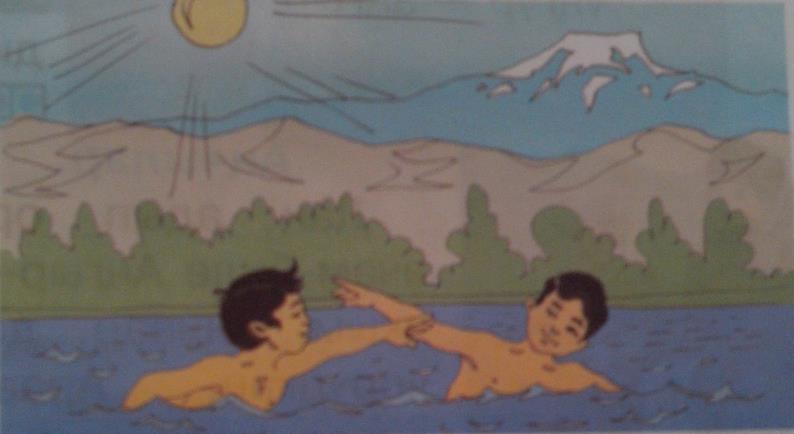 Пар-оол биле Бады.	Пар-оол биле Бады сугга эштип турган. Олар пат турупкан. Оон пөс чаткаш, шыкка дөгеленип чытканнар. Ырак эвесте пөштен тоорук «пет» кээп дүшкен. Пар-оол сырбаш дээн. Бады каттырыпкан. 	«Ээремче шымнып кирбес» деп, адалары чагаан. Оолдар ону утпаан, дораан чанып келген.